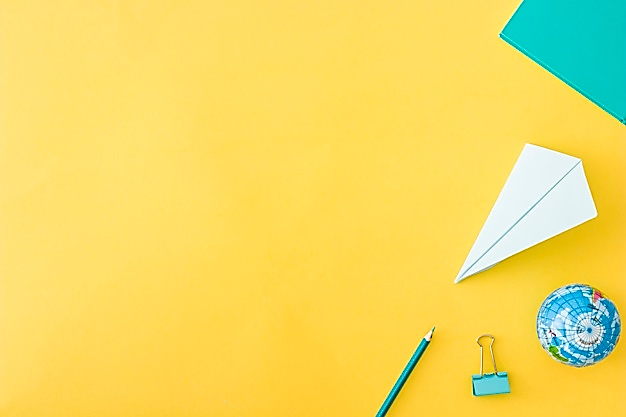 TỰ NHIÊN VÀ XÃ HỘI 
 LỚP 2
Bộ sách Cánh diều
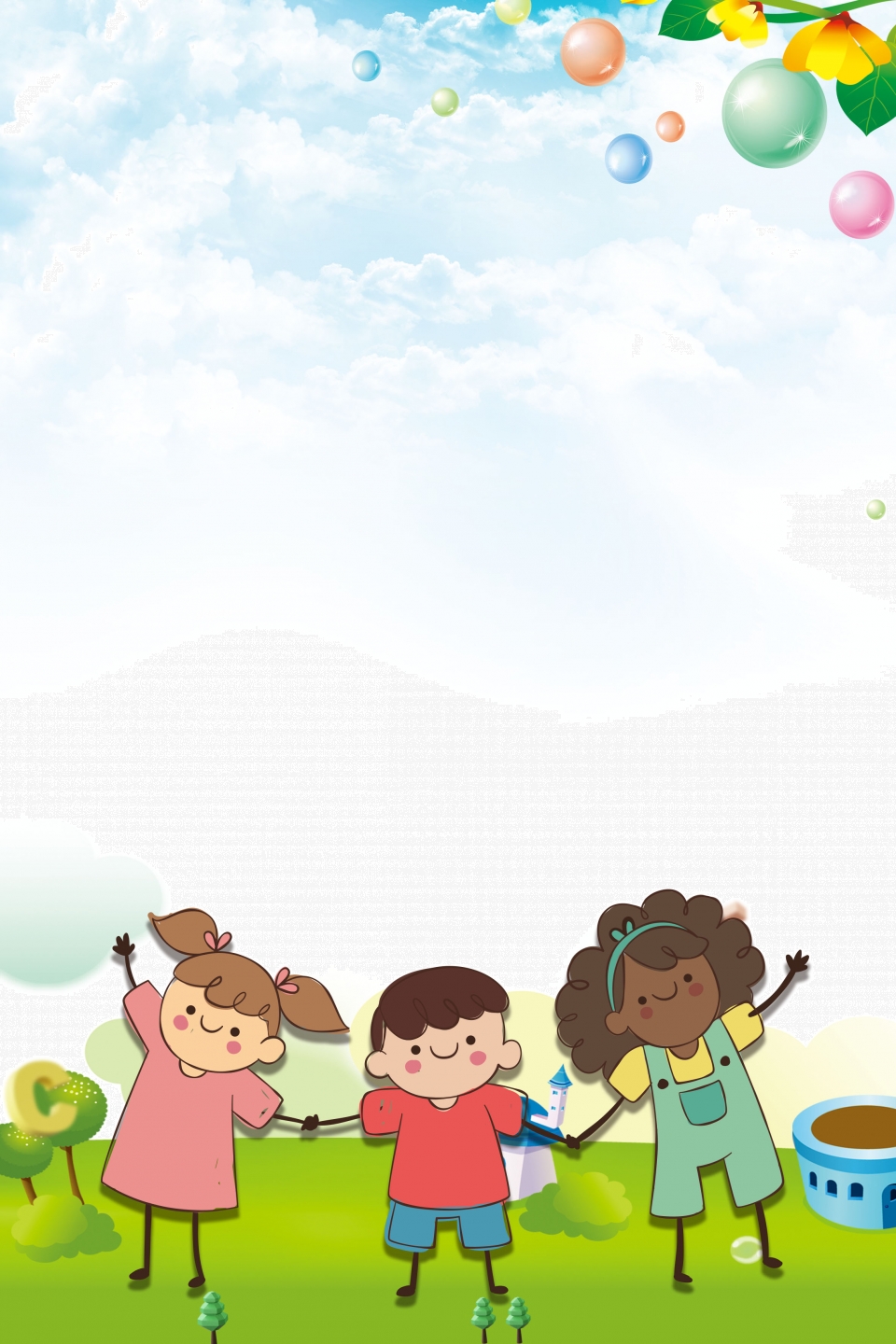 TỰ NHIÊN VÀ XÃ HỘI
Bài 7: AN TOÀN KHI Ở TRƯỜNG
TIẾT 1
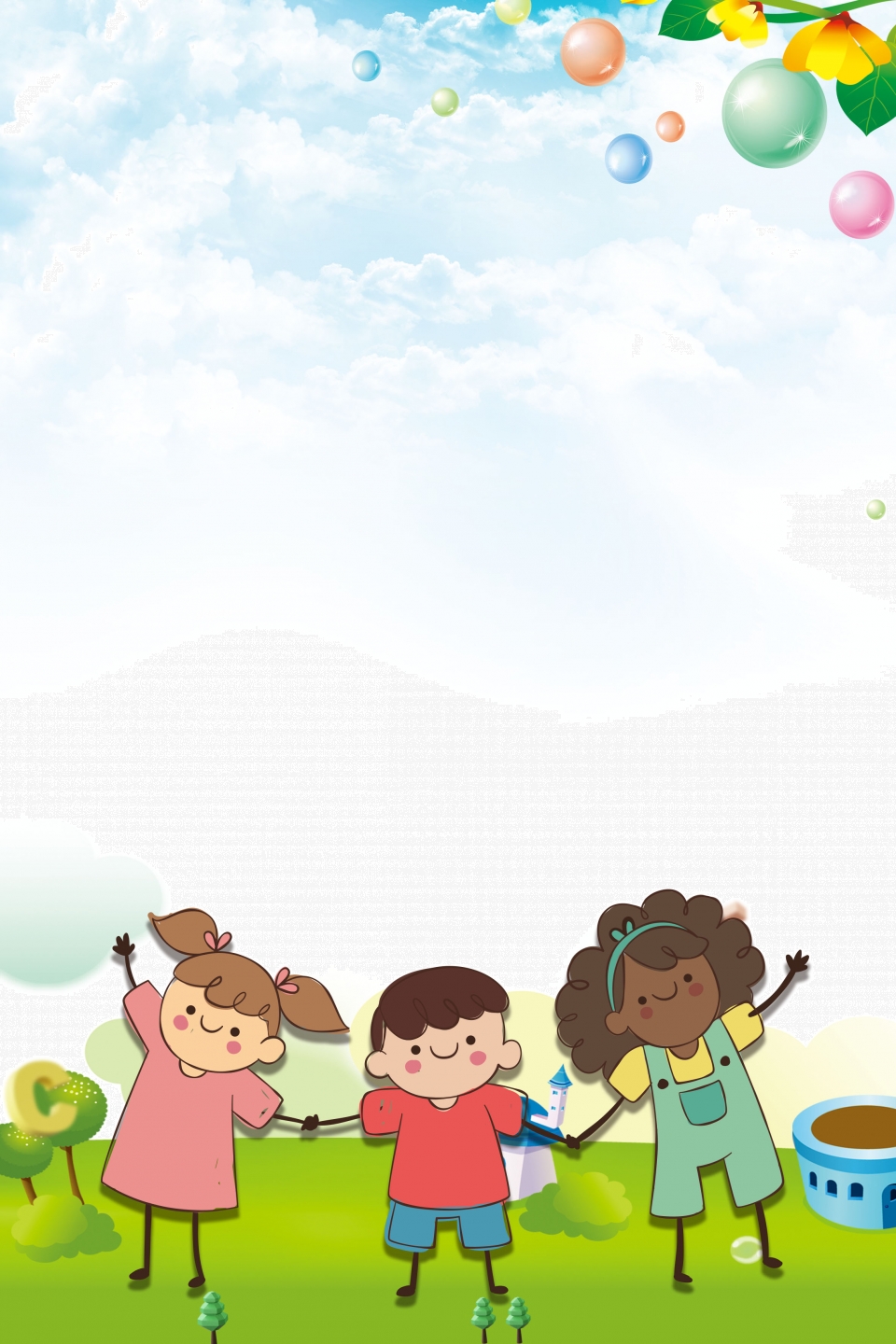 M
KHỞI ĐỘNG
Trò chơi: Đoán tên hoạt động ở trường
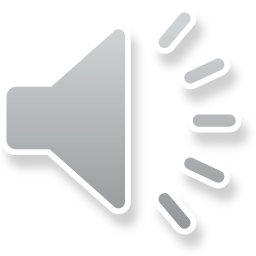 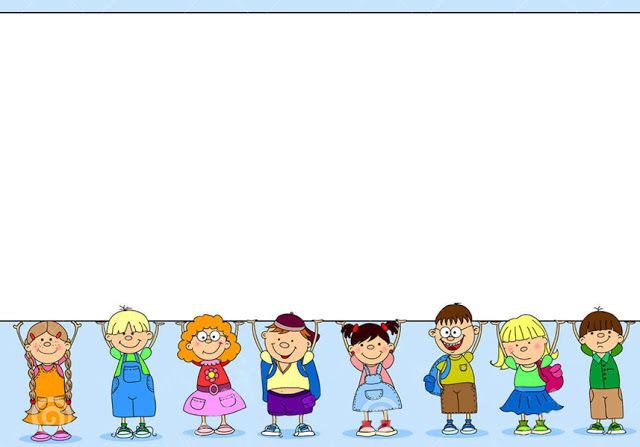 AN TOÀN VÀ GIỮ VỆ SINH KHI THAM GIA CÁC HOẠT ĐỘNG Ở TRƯỜNG
Tại sao chúng ta cần phải giữ an toàn khi tham gia các hoạt động ở trường?
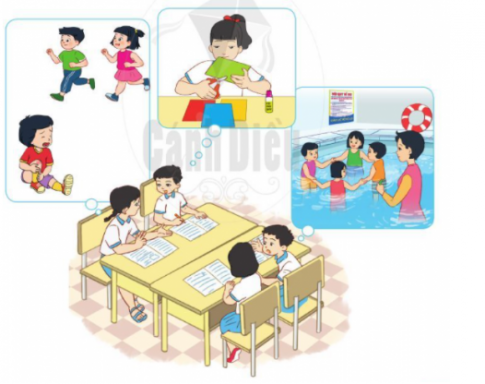 Hoạt động 1: Một số tình huống nguy hiểm, rủi ro có thể xảy ra khi tham gia các hoạt động ở trường
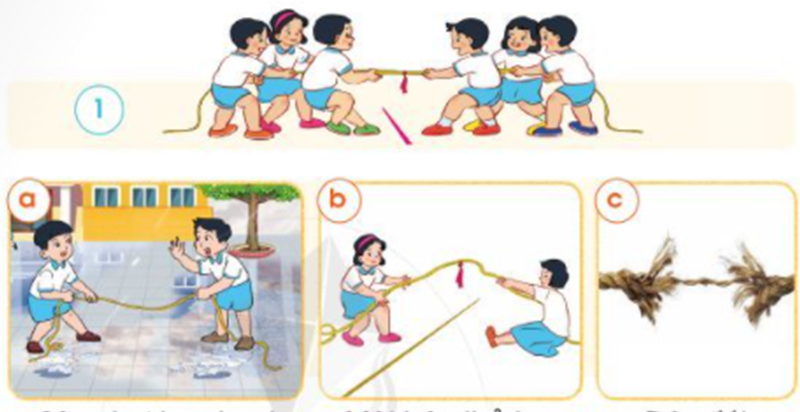 Thảo luận nhóm 2
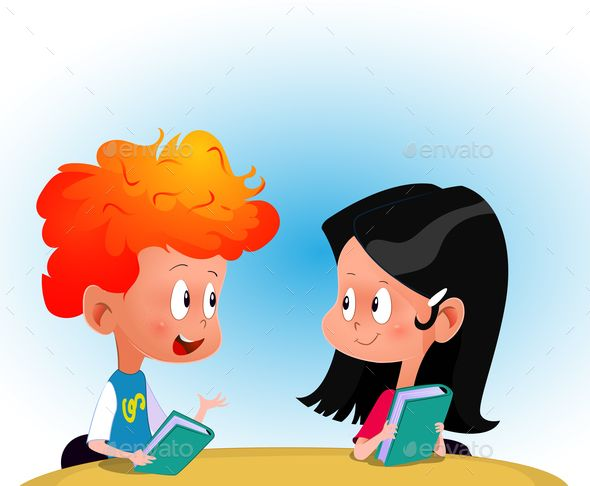 Hoạt động 1: Một số tình huống nguy hiểm, rủi ro có thể xảy ra khi tham gia các hoạt động ở trường
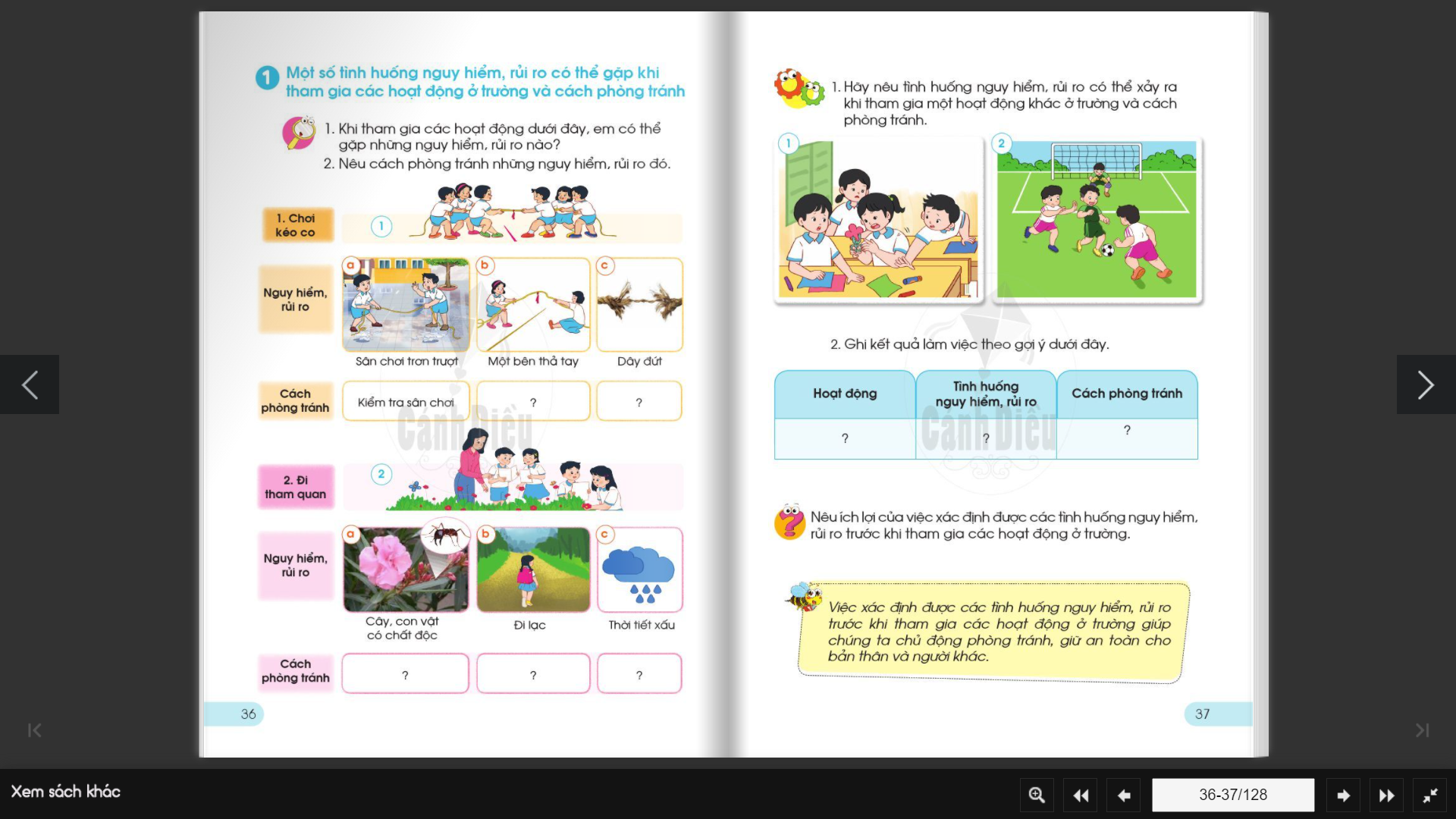 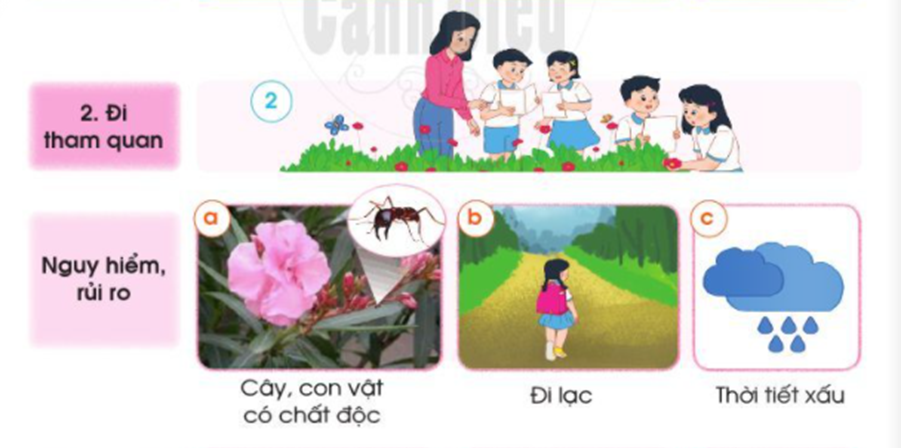 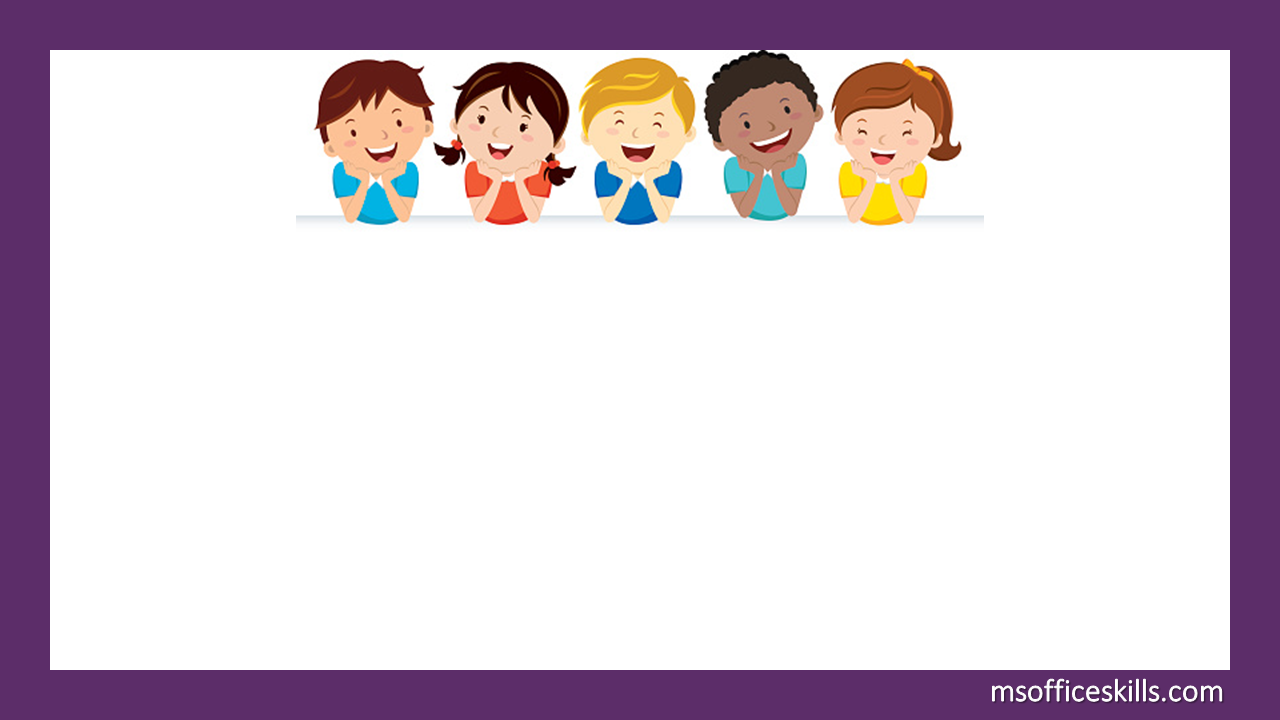 Làm việc cả lớp
Một số tình huống nguy hiểm, rủi ro có thể gặp khi tham gia các hoạt động ở trường và cách phòng tránh
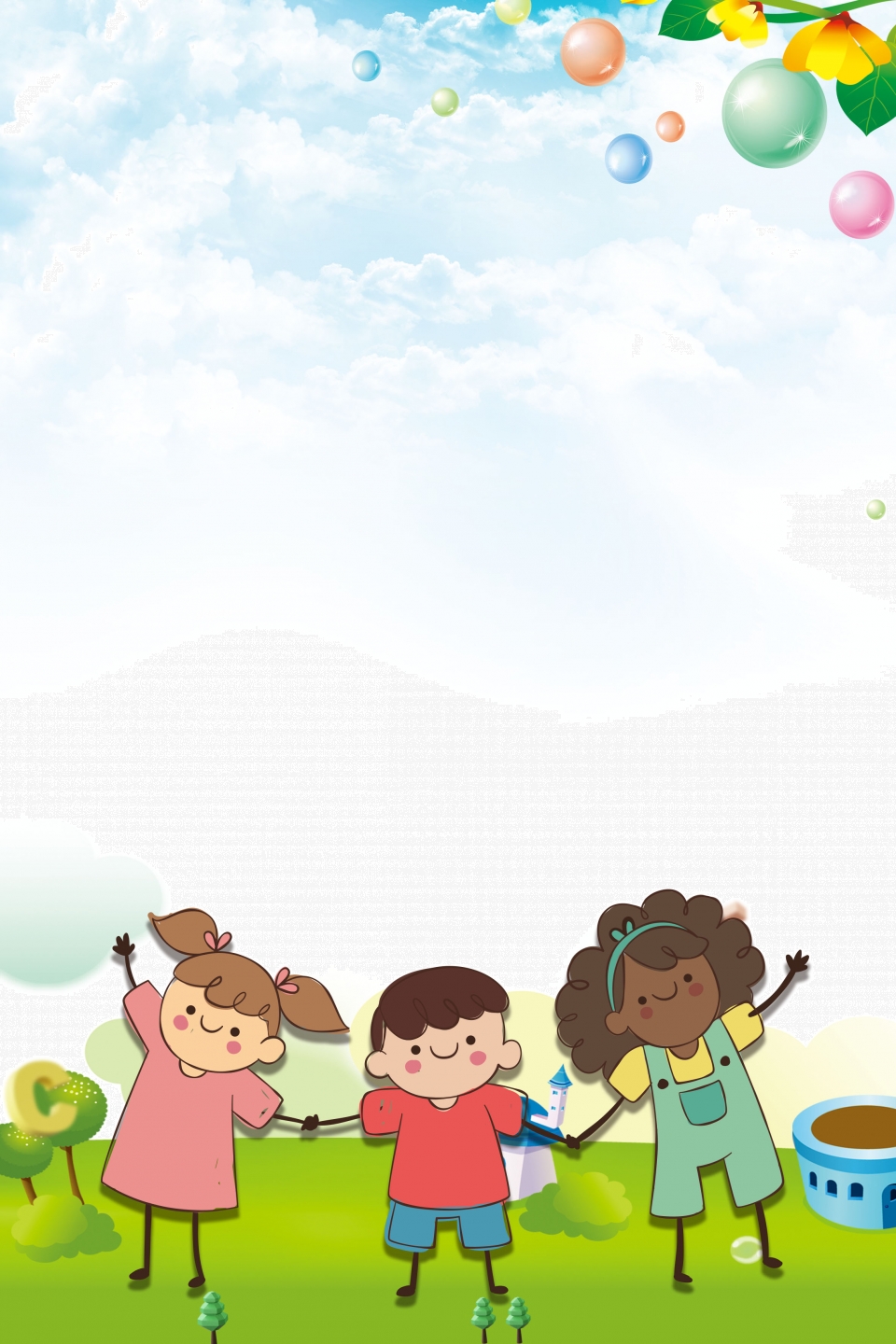 TỰ NHIÊN VÀ XÃ HỘI
Bài 7: AN TOÀN KHI Ở TRƯỜNG
TIẾT 2
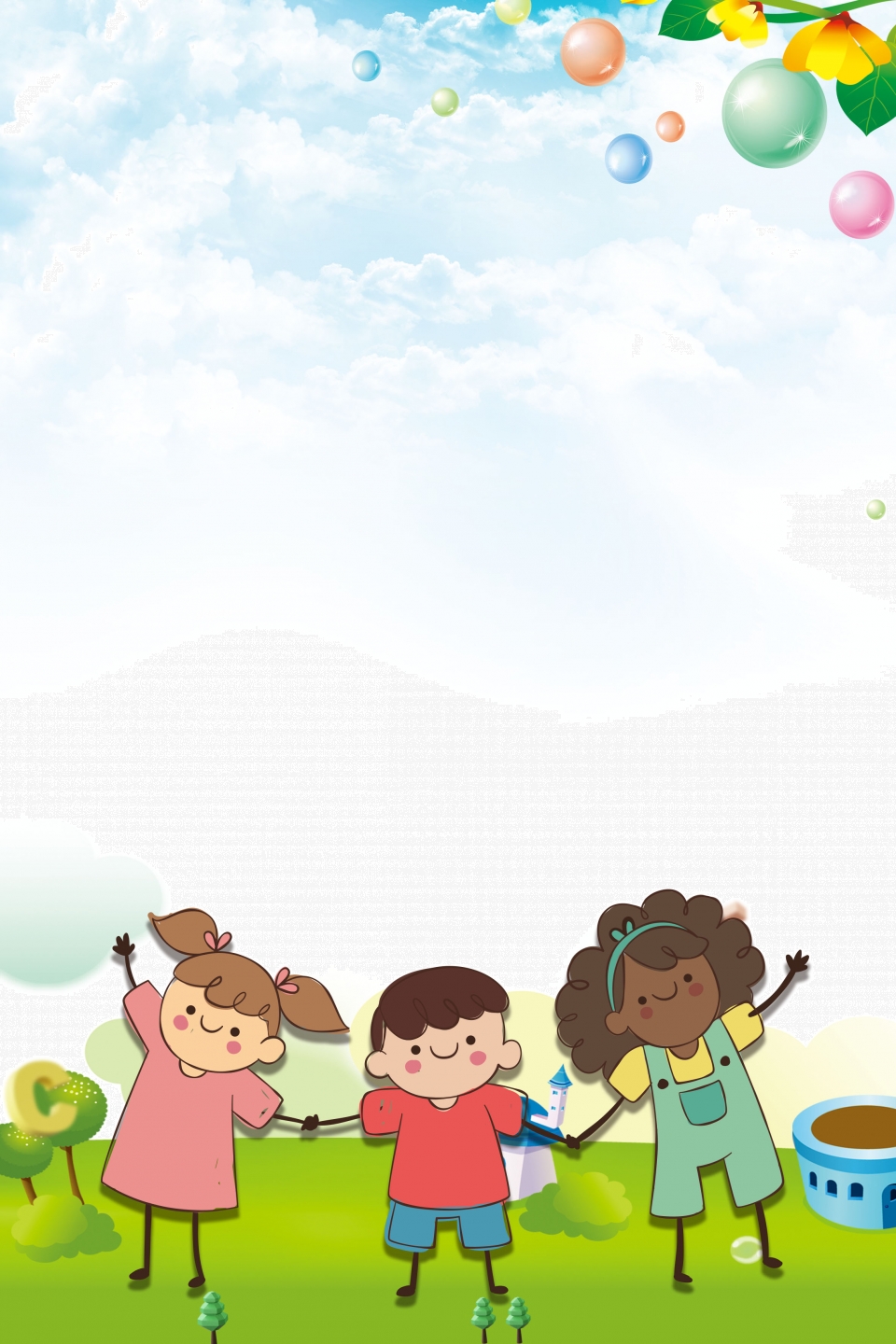 M
KHỞI ĐỘNG
Trò chơi: Đuổi hình bắt chữ
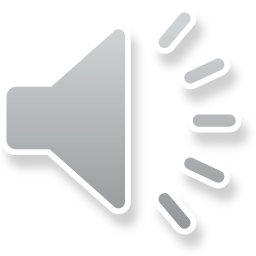 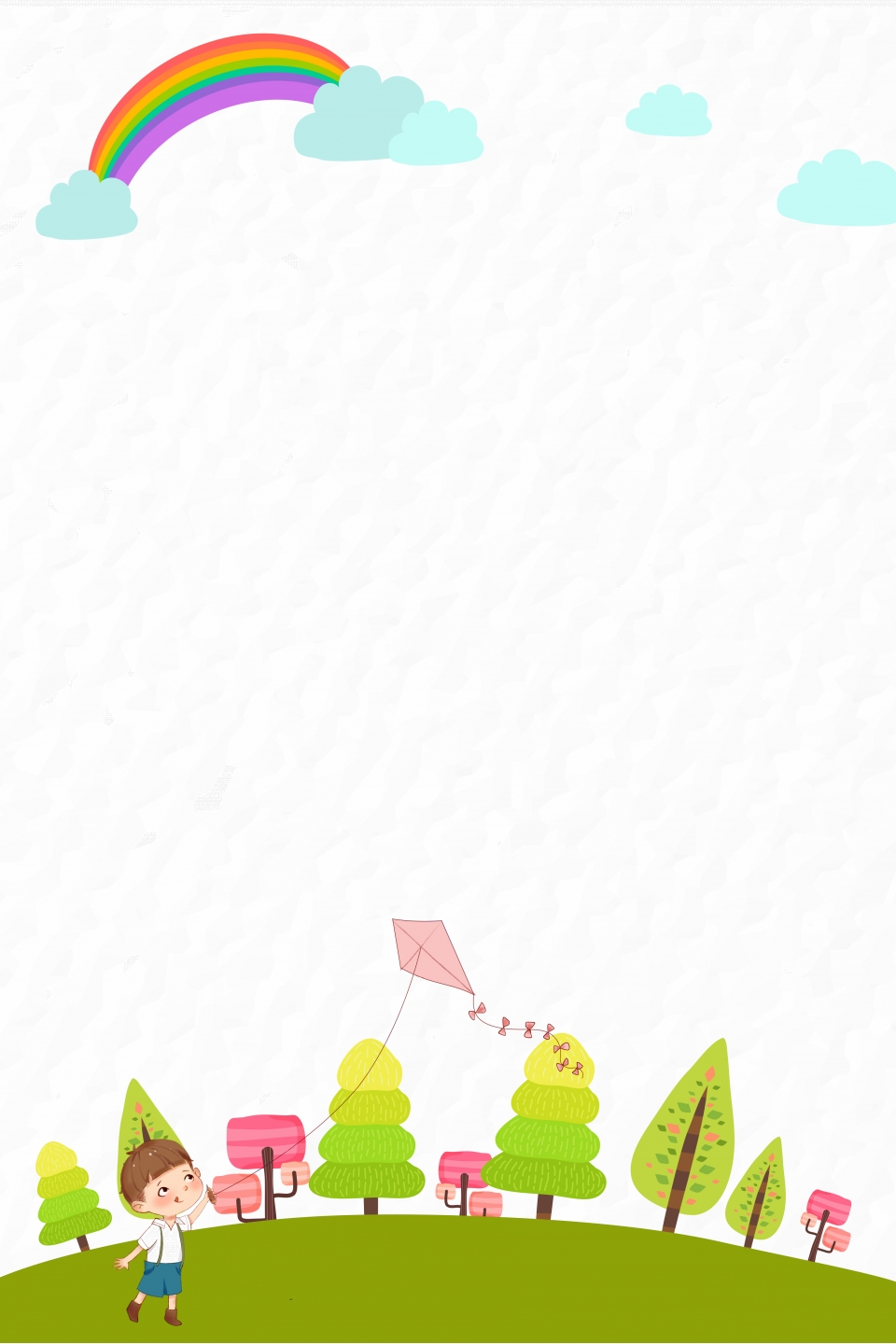 Hoạt động 1: Chia sẻ những công việc đảm bảo an toàn và bảo vệ sinh khi tham gia các hoạt động
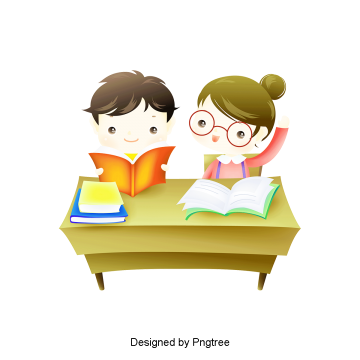 Chúng mình cùng nhau thực hành!
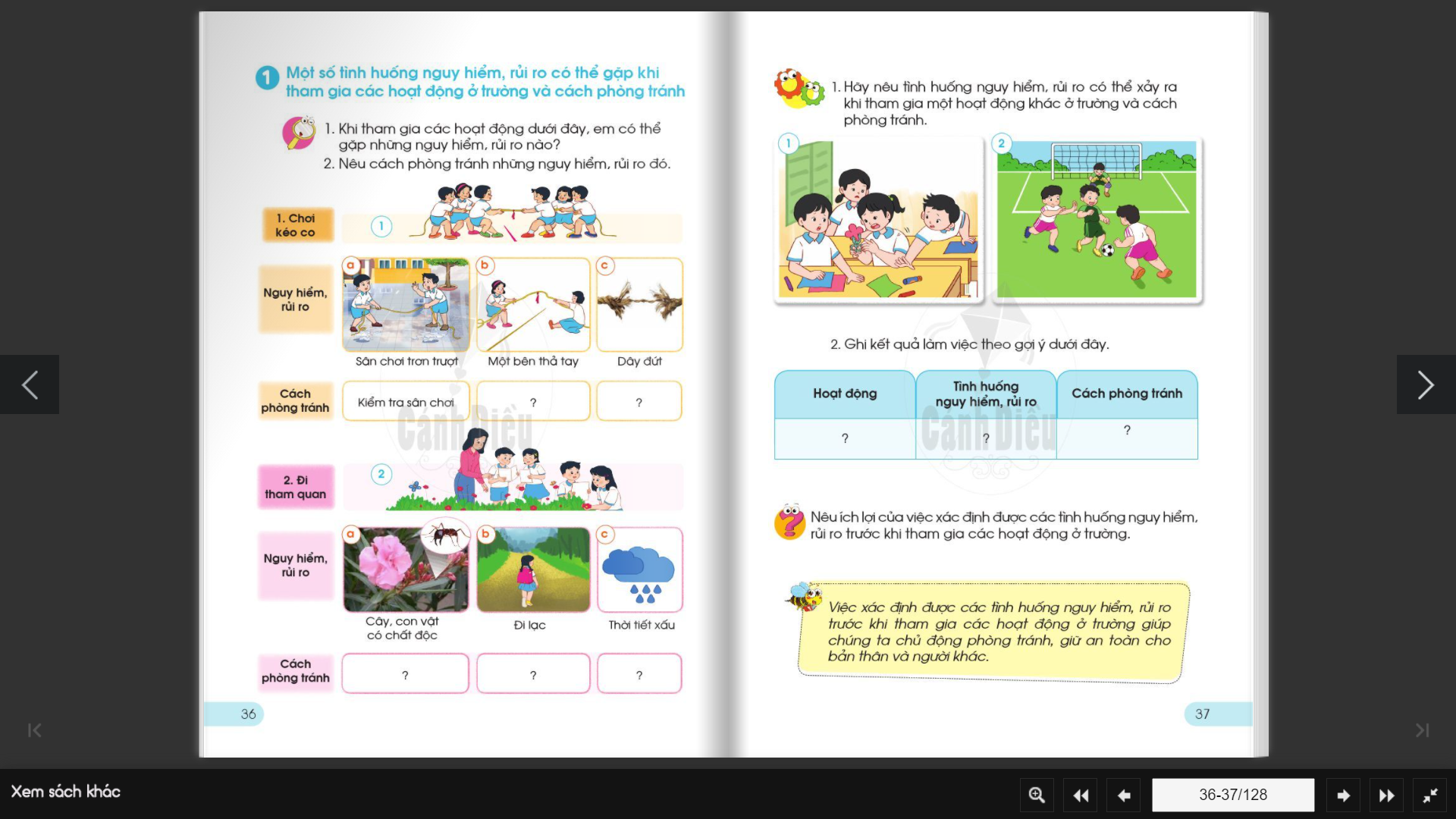 1
Chia sẻ những công việc đảm bảo an toàn và bảo vệ sinh khi tham gia các hoạt động
2
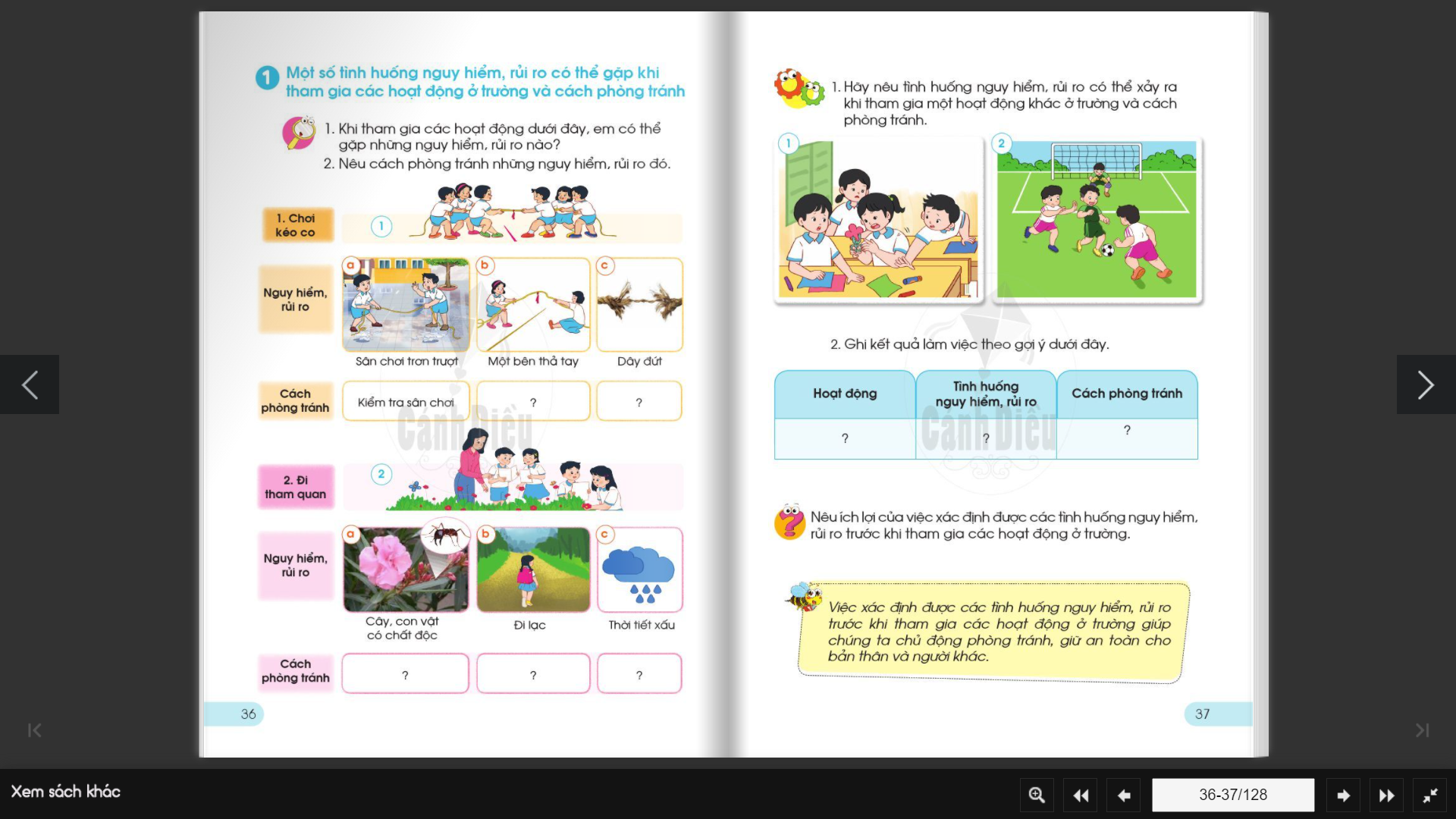 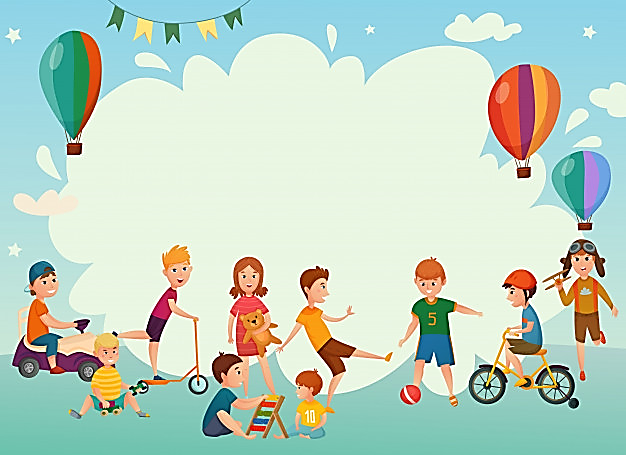 Thực hành
Thực hành xác định tình huống nguy hiểm, rủi ro và cách phòng tránh khi tham gia hoạt động ở trường
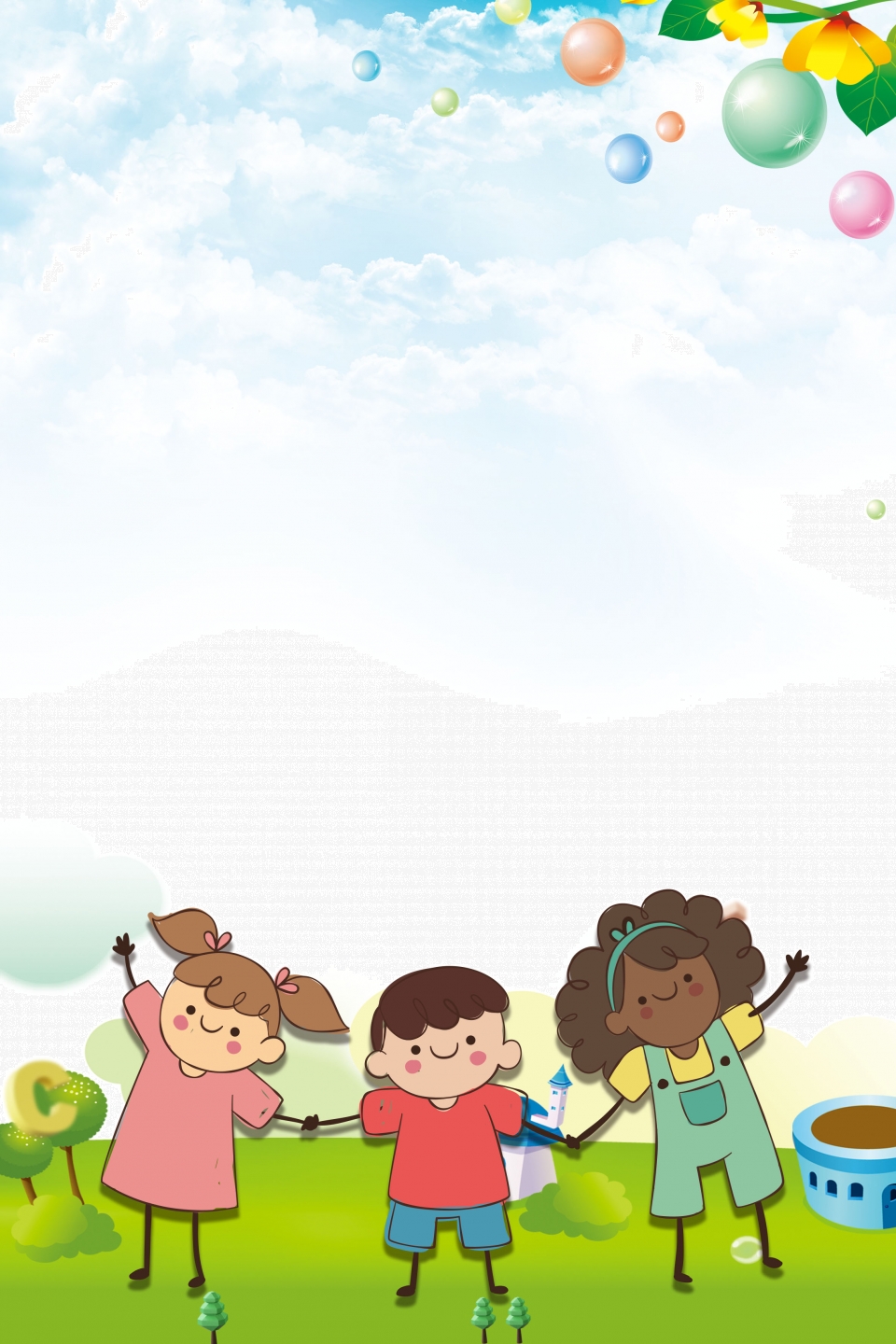 TỰ NHIÊN VÀ XÃ HỘI
Bài 7: AN TOÀN KHI Ở TRƯỜNG
TIẾT 3
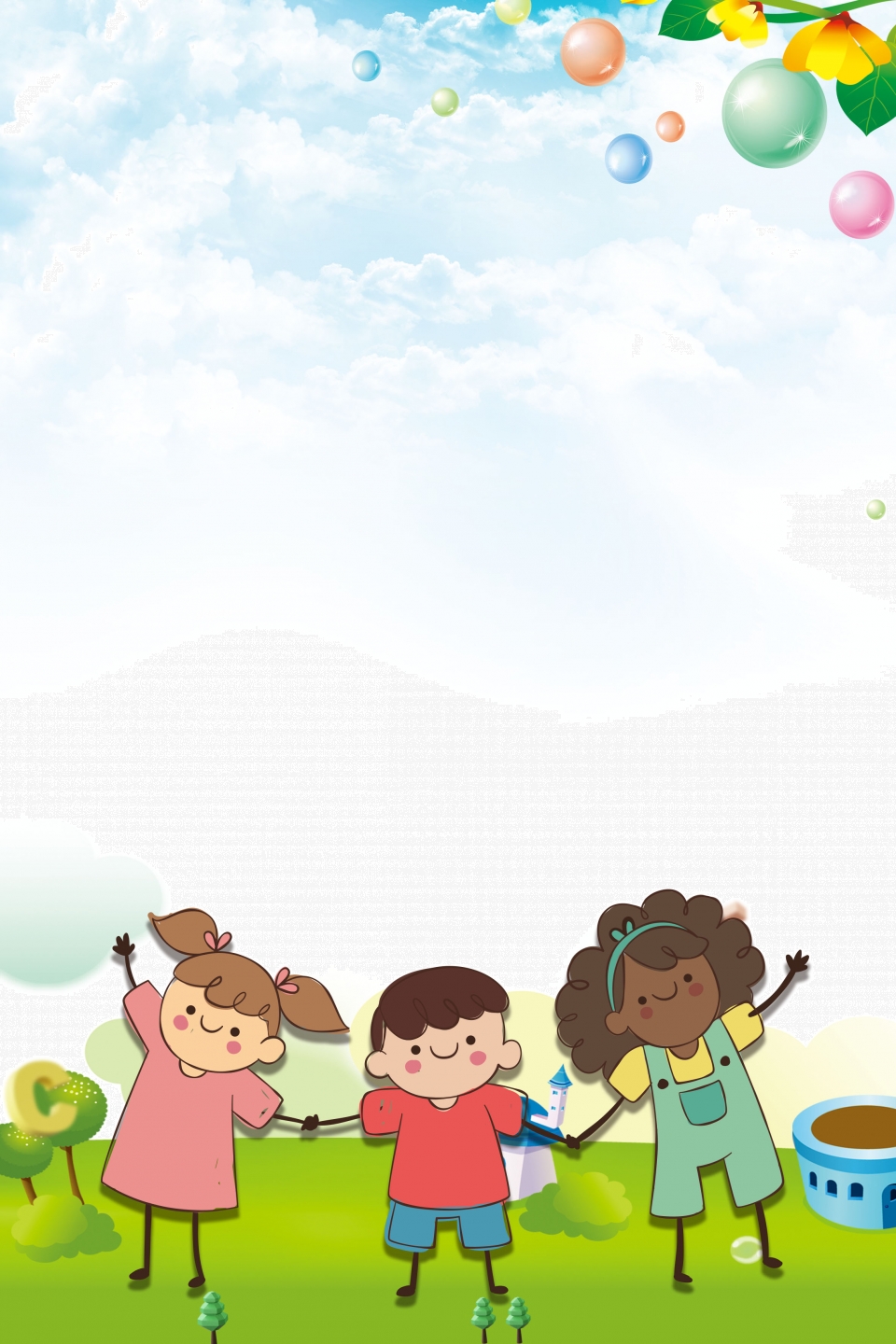 KHỞI ĐỘNG
M
Trò chơi: Đố vui
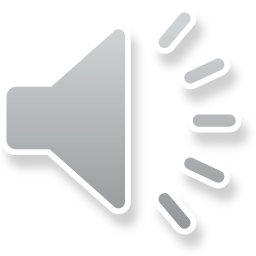 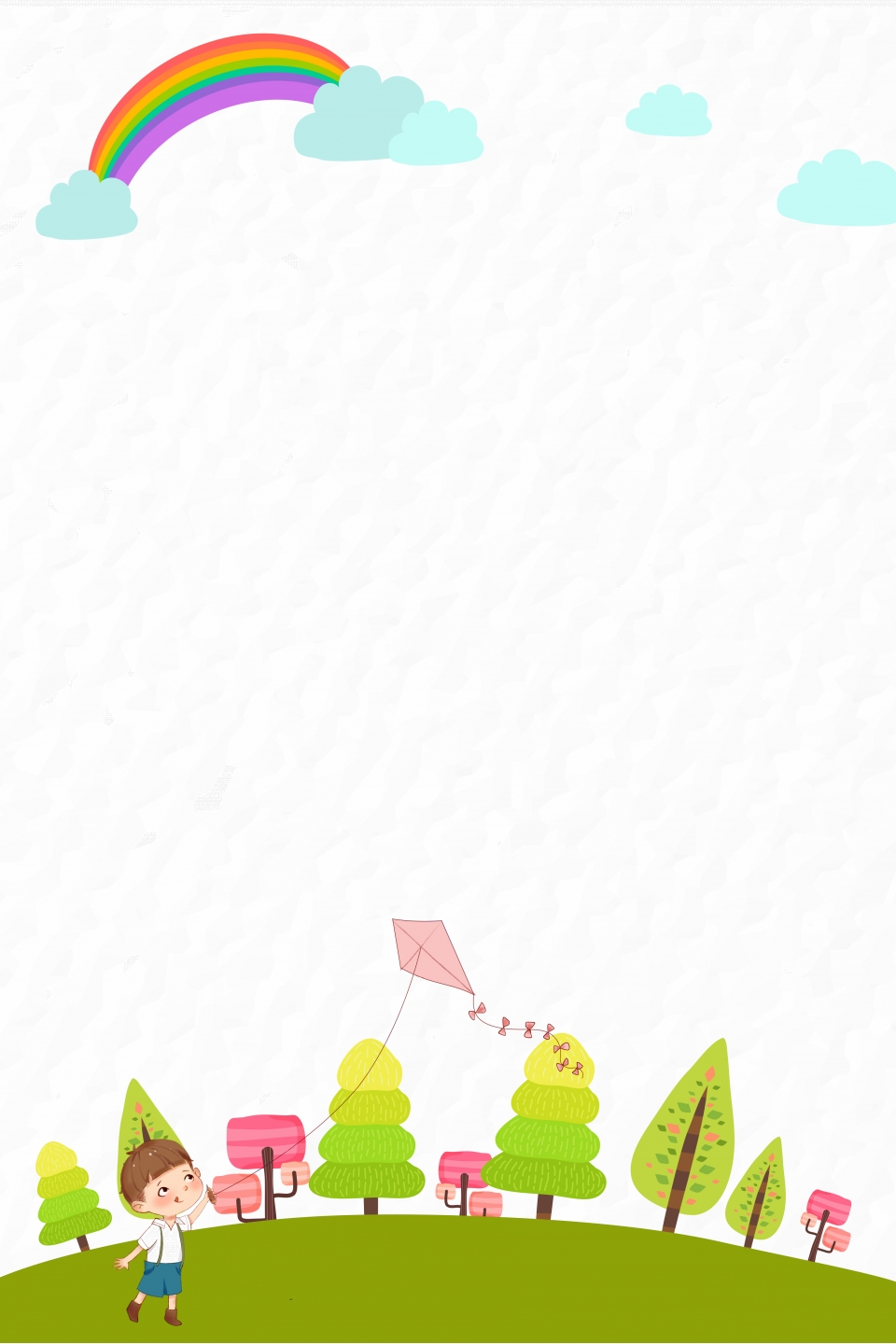 Hoạt động 2: Thực hiện giữ an toàn khi tham gia các hoạt động ở trường
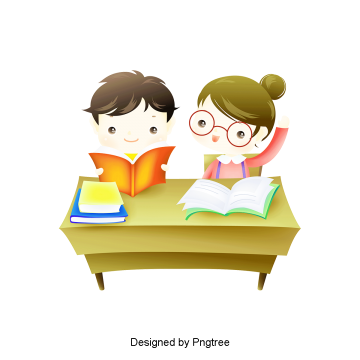 Chúng mình cùng nhau học tập, cùng nhau chia sẻ.
Nói về những việc làm để giữ an toàn khi tham gia các hoạt động ở trường và vận động các bạn cùng thực hiện
Thảo luận nhóm: Viết khẩu hiệu thực hiện giữ an toàn khi tham gia các hoạt động ở trường
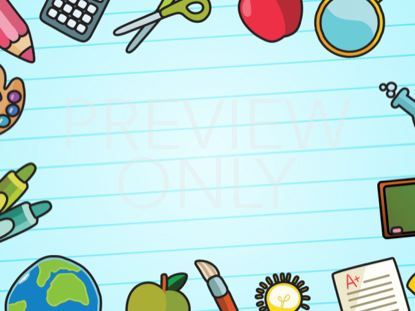 Kết luận
Việc xác định được các tình huống nguy hiểm, rủi ro trước khi tham gia các hoạt động ở trường giúp chúng ta chủ động phòng tránh, giữ an toàn cho bản thân và người khác.
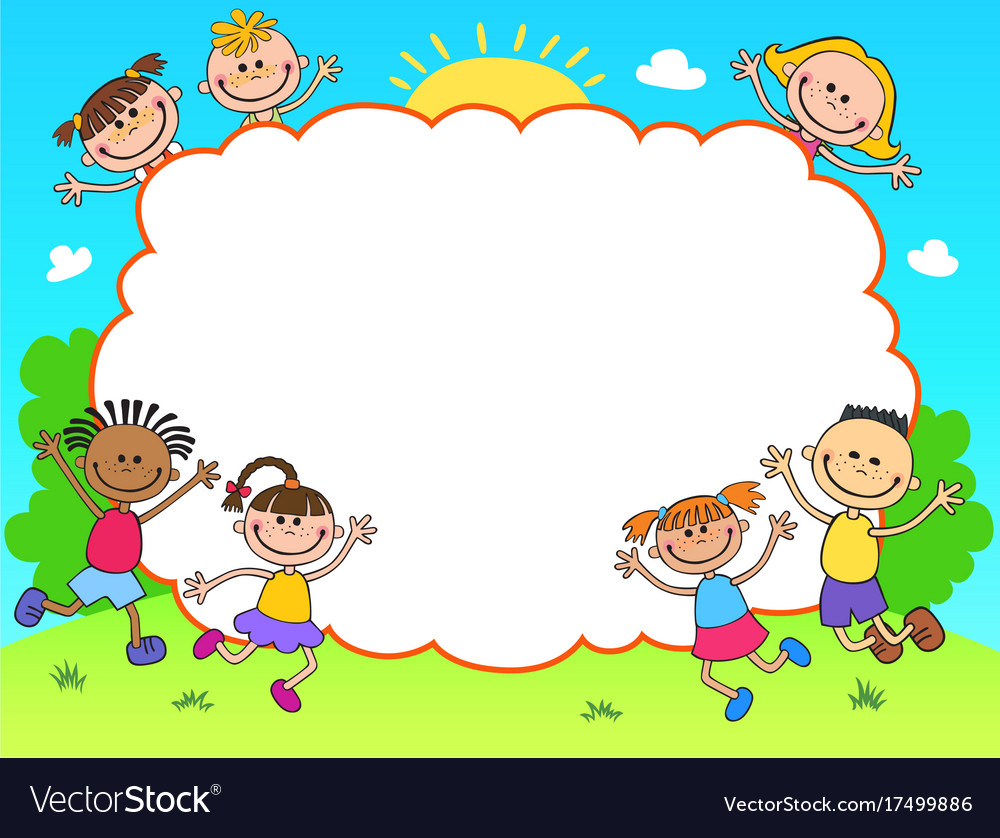 Dặn dò : Chuẩn bị bài sau: Ôn tập và đánh giá chủ điểm Trường học